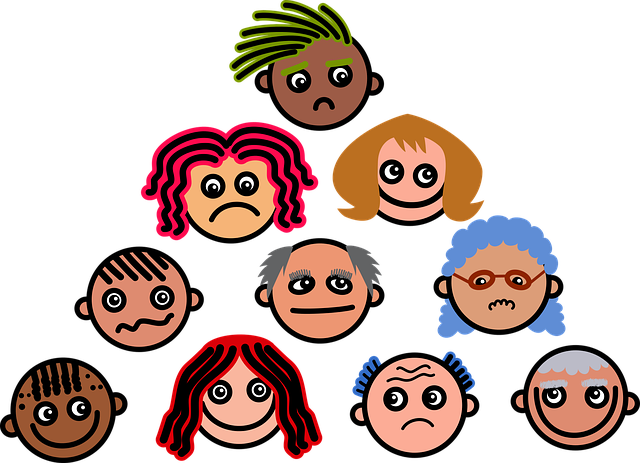 ALL 
EMOTIONS
 MATTER
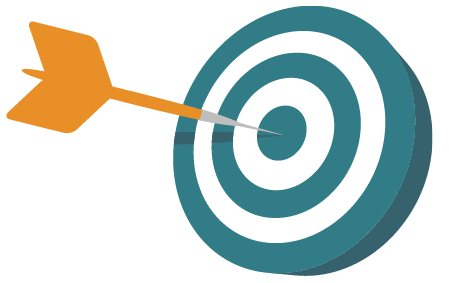 The goal of this lesson is to: 
• Validate feelings and emotions. 
•Teach students to manage their response to emotions rather than change how they feel. 
• Understand that we are not our emotions
EMOTIONAL LITERACY
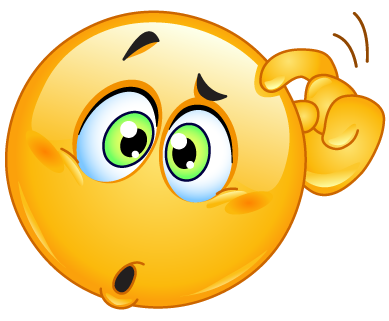 EMOTIONS ARE:
Feelings!
POSITIVE & NEGATIVE
EXERCISE
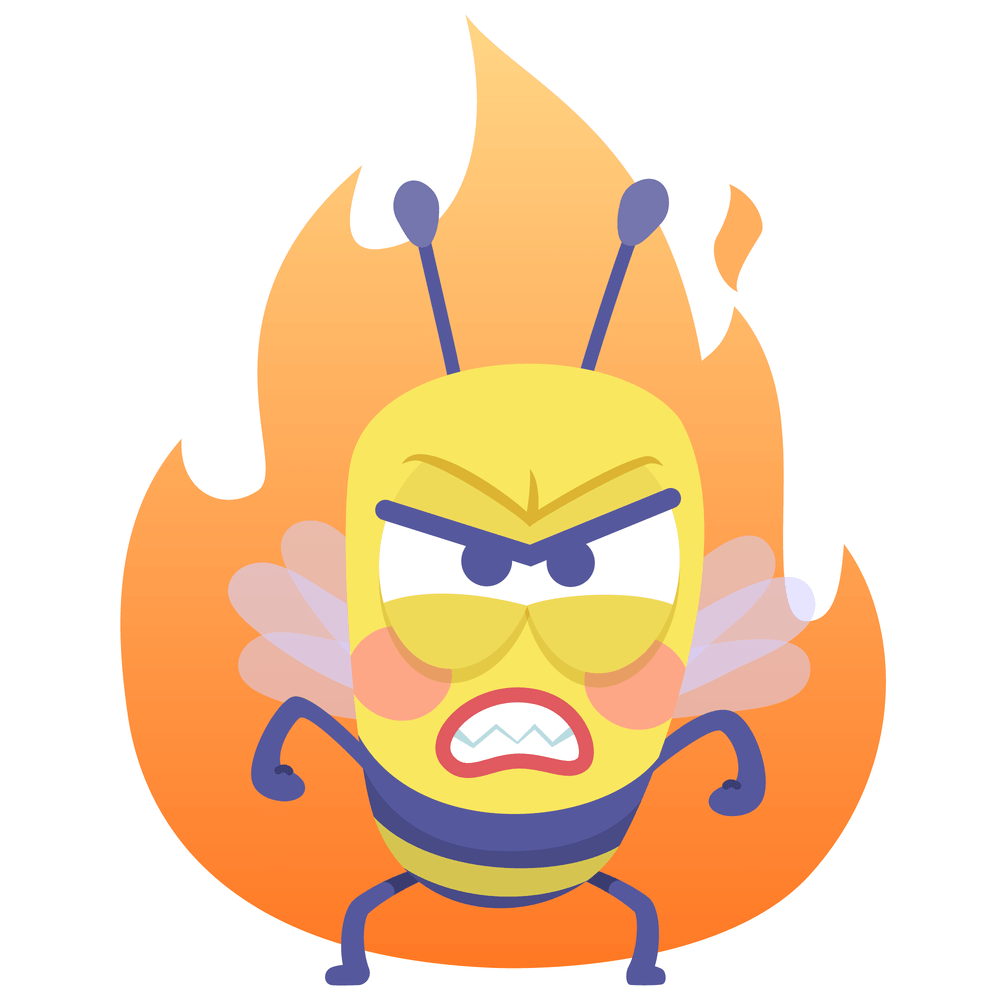 WHAT DOES ANGER FEEL LIKE?
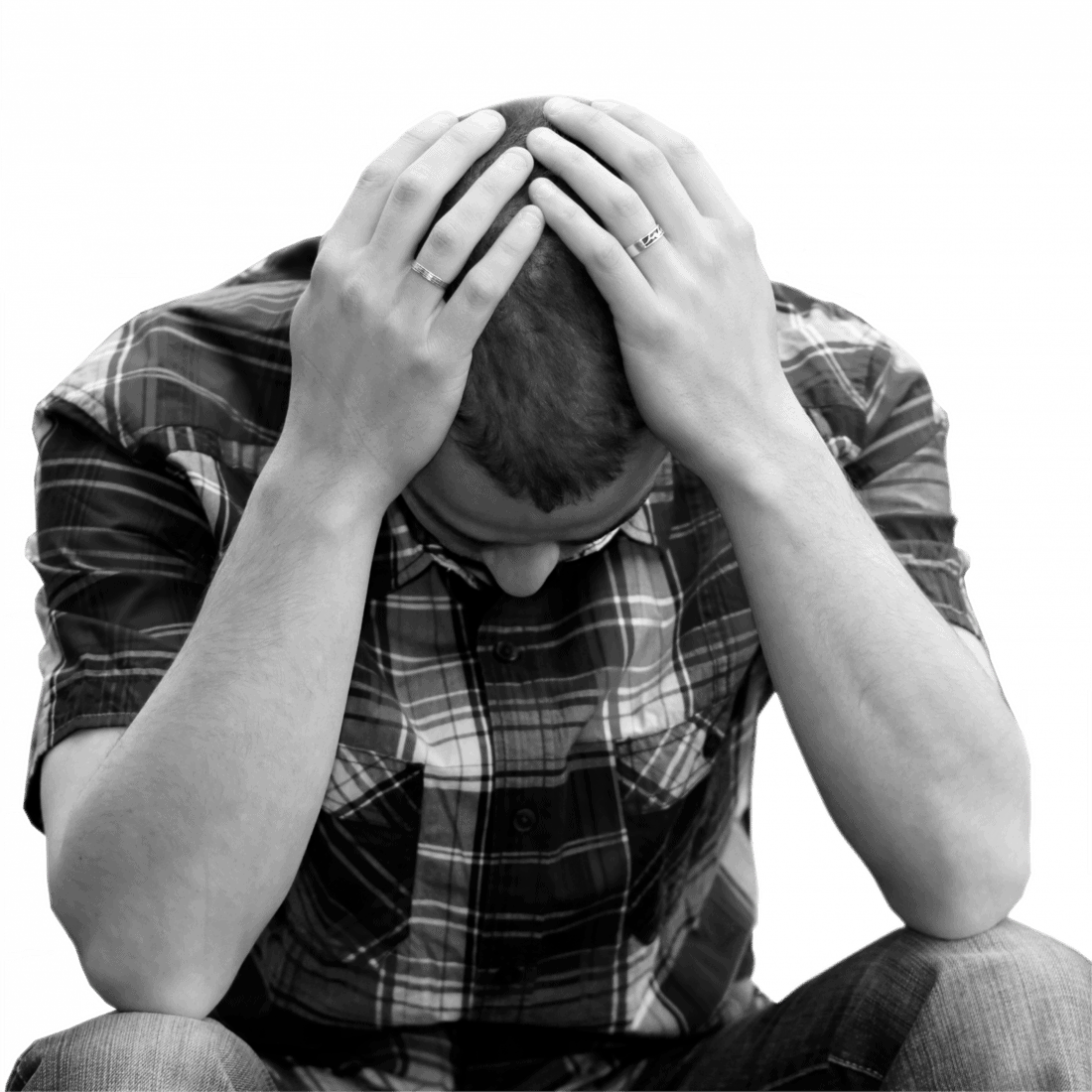 What does your body physical 
feel like when you feel happy?
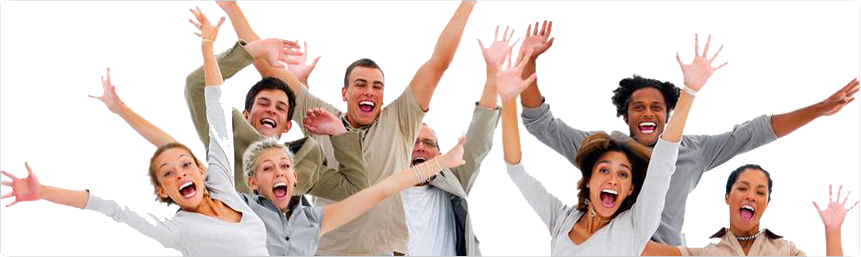 WHAT HAVE WE LEARNED?
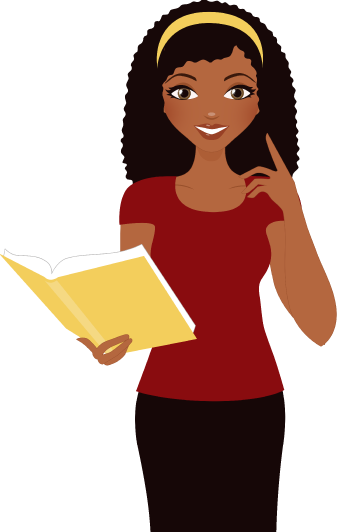 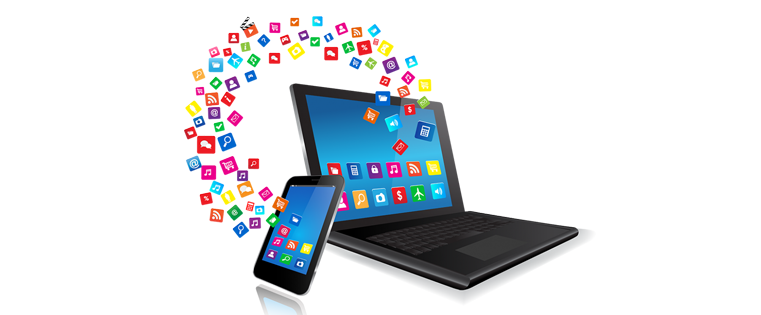 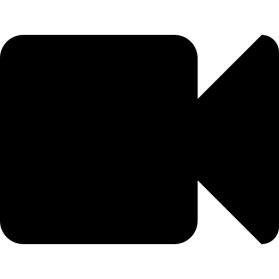 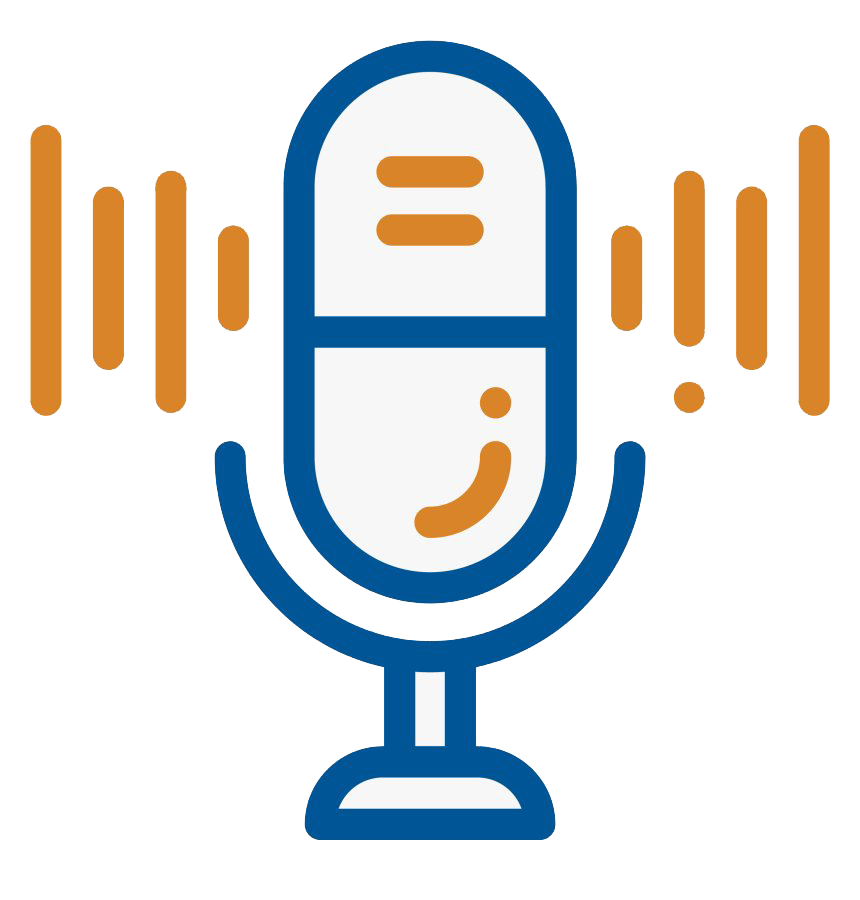 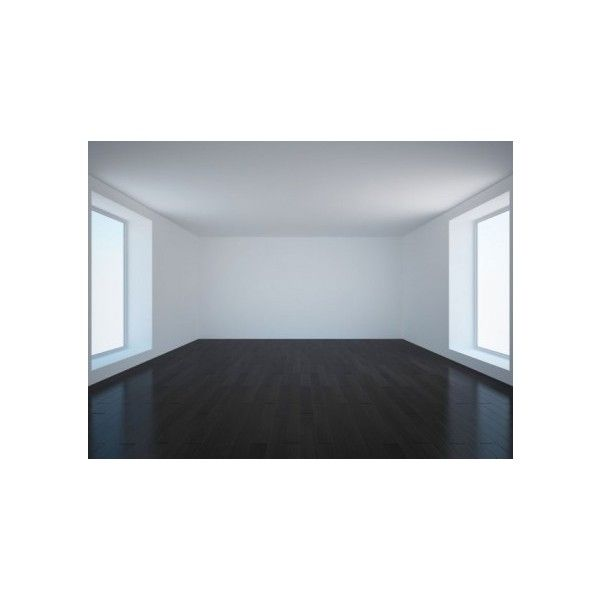 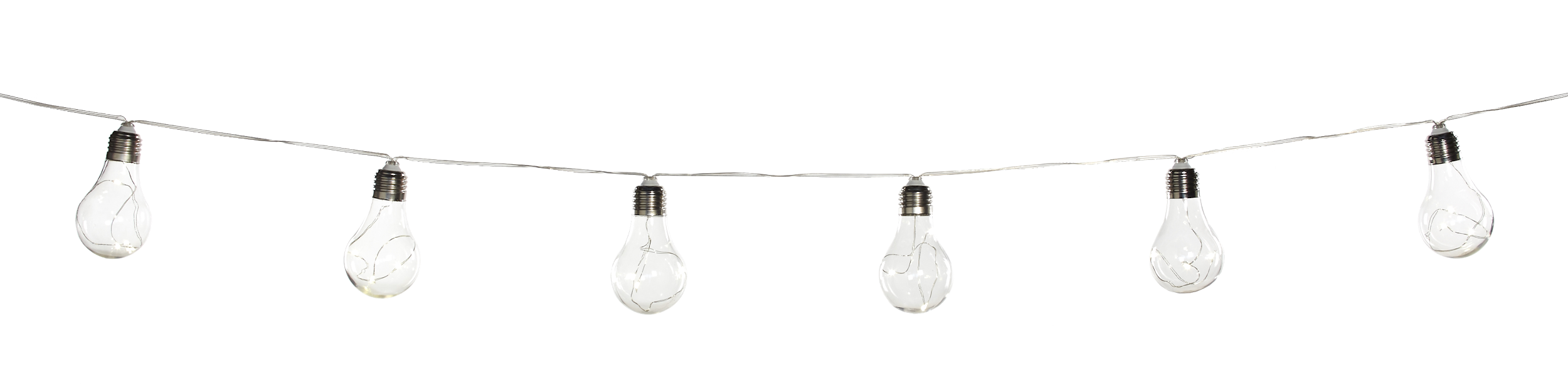 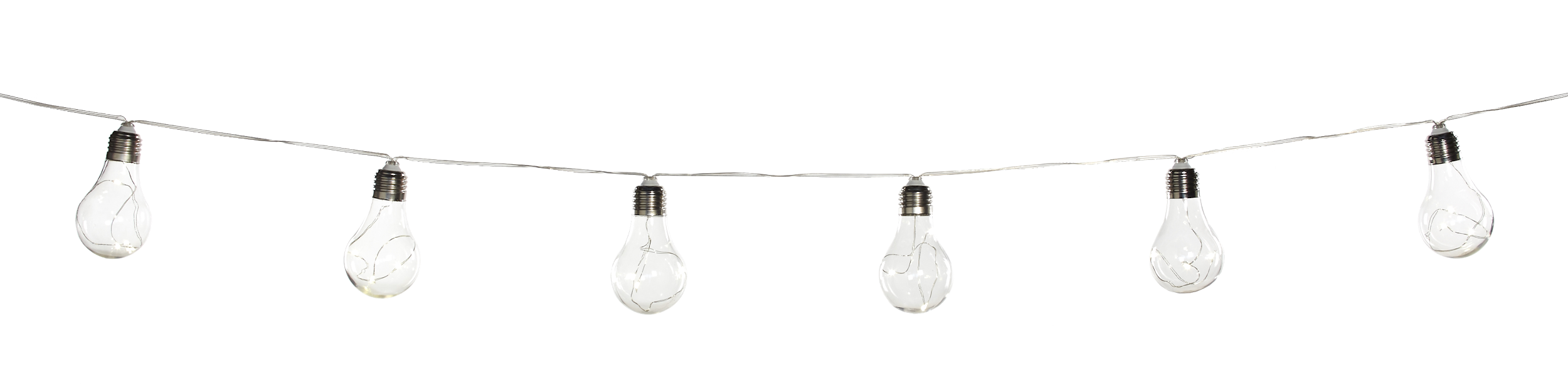 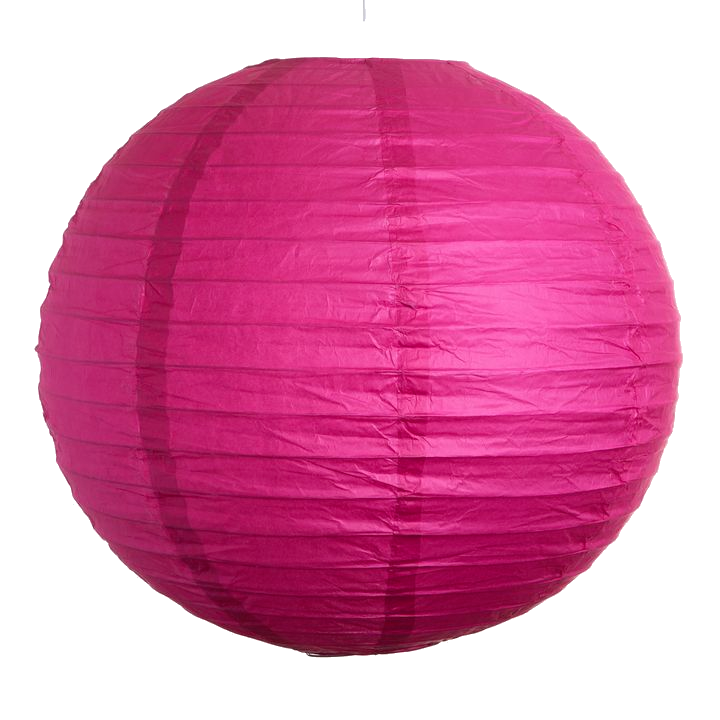 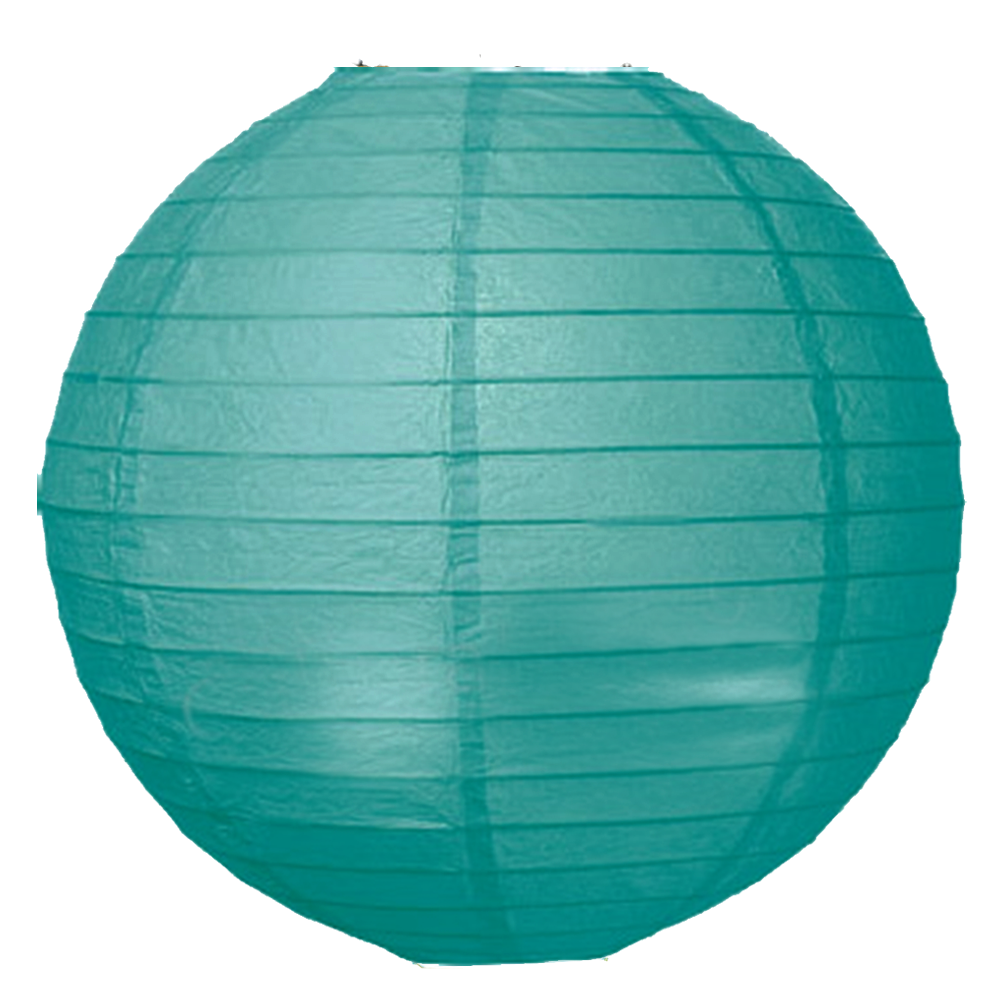 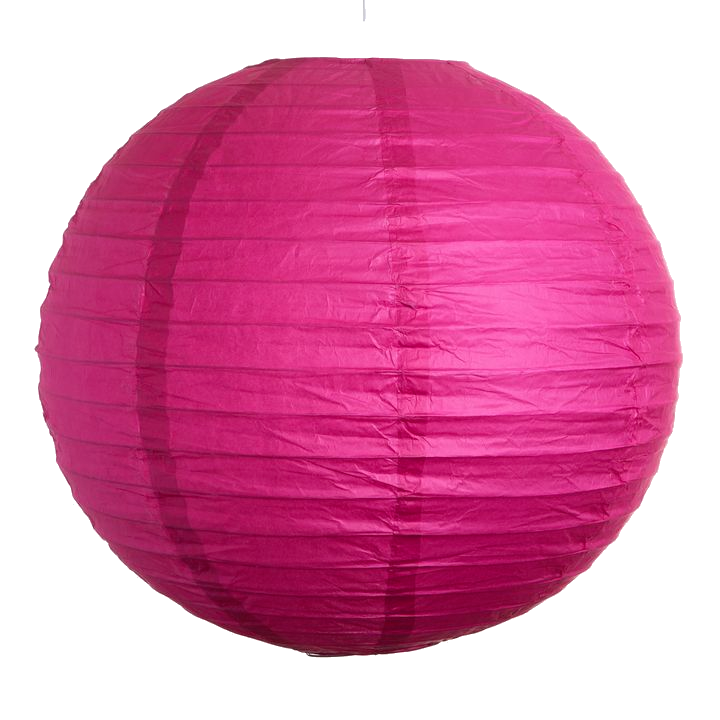 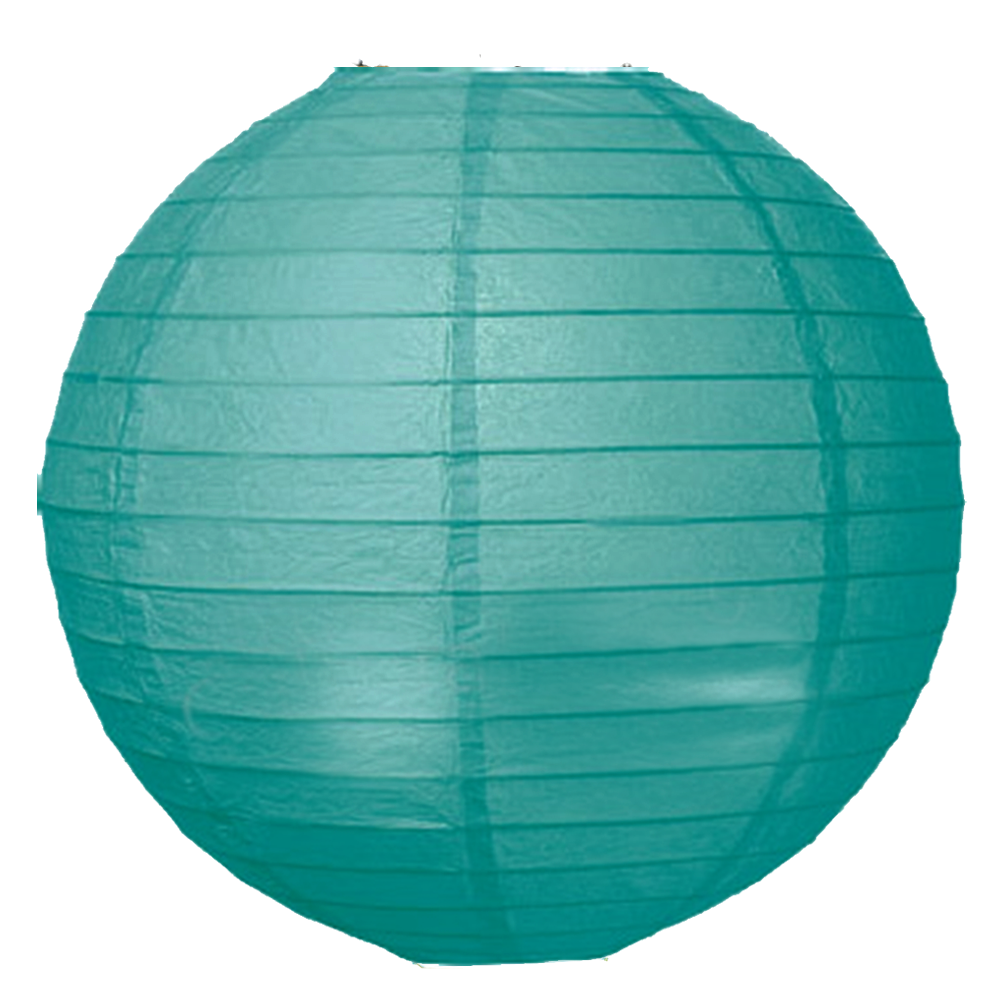 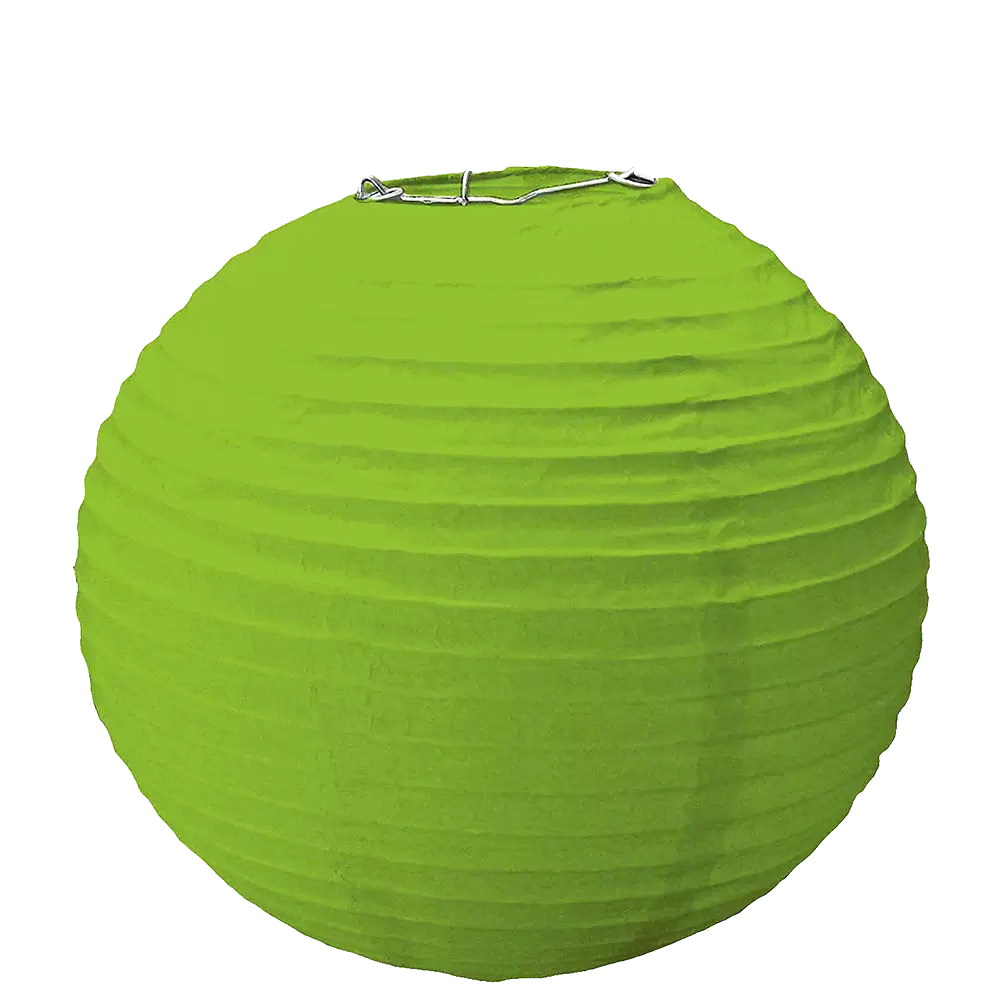 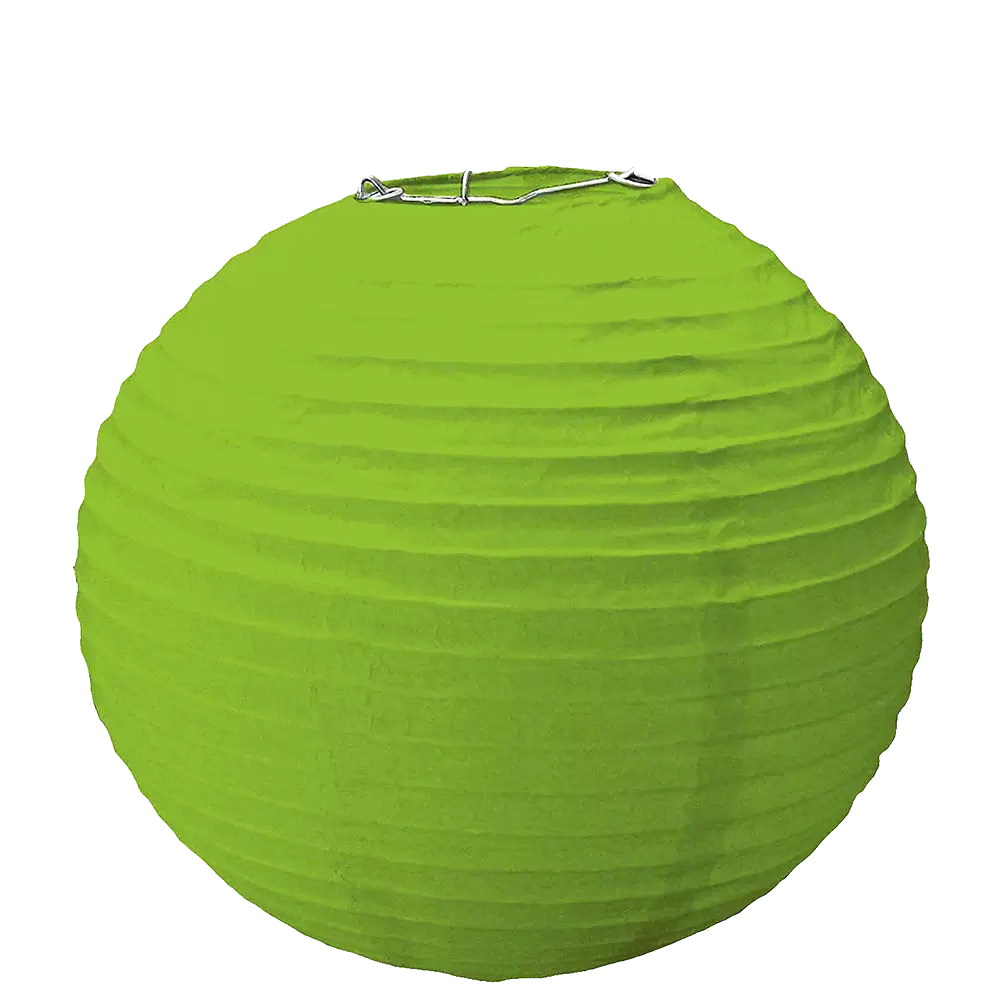 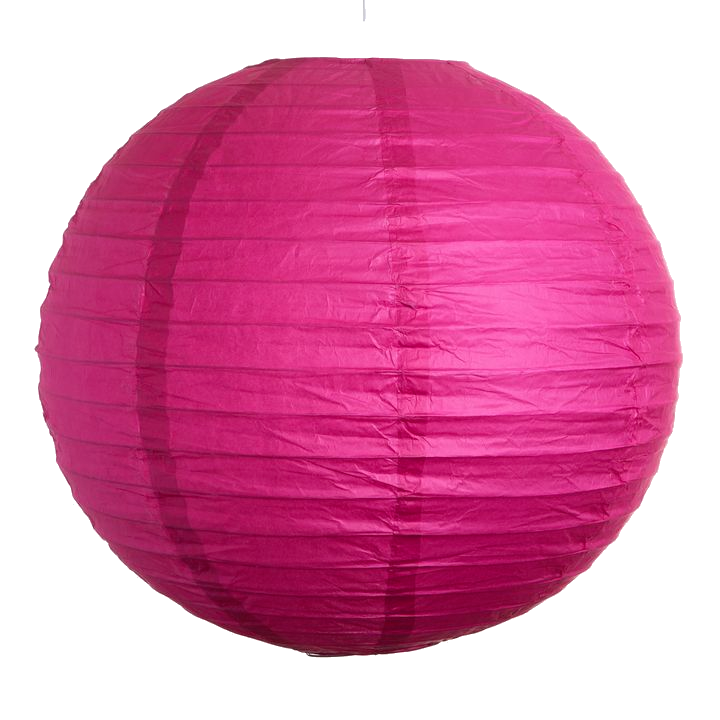 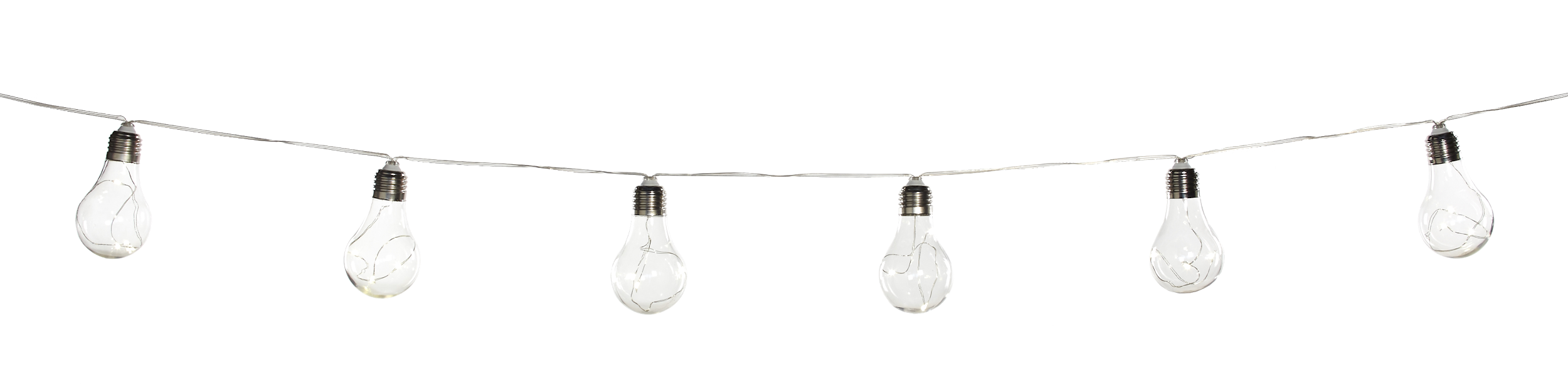 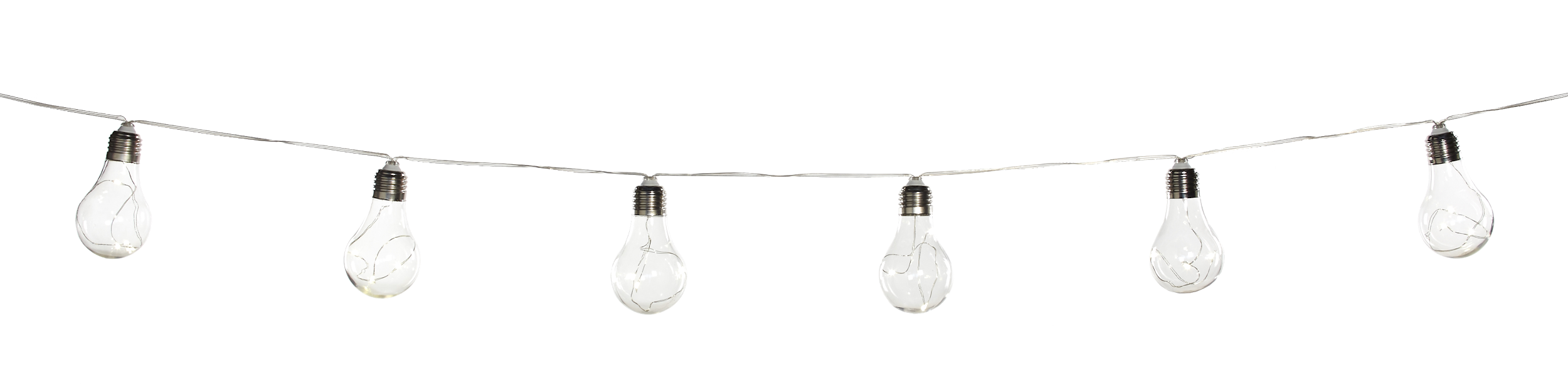 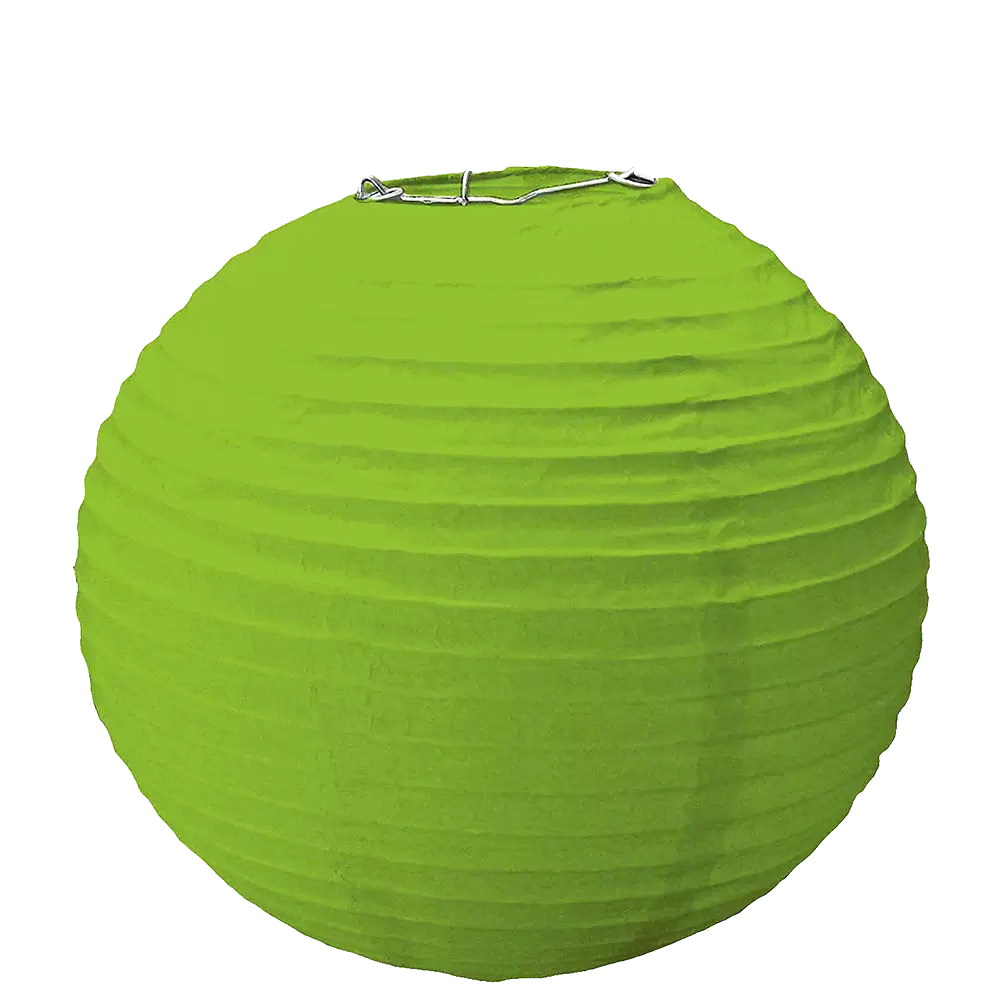 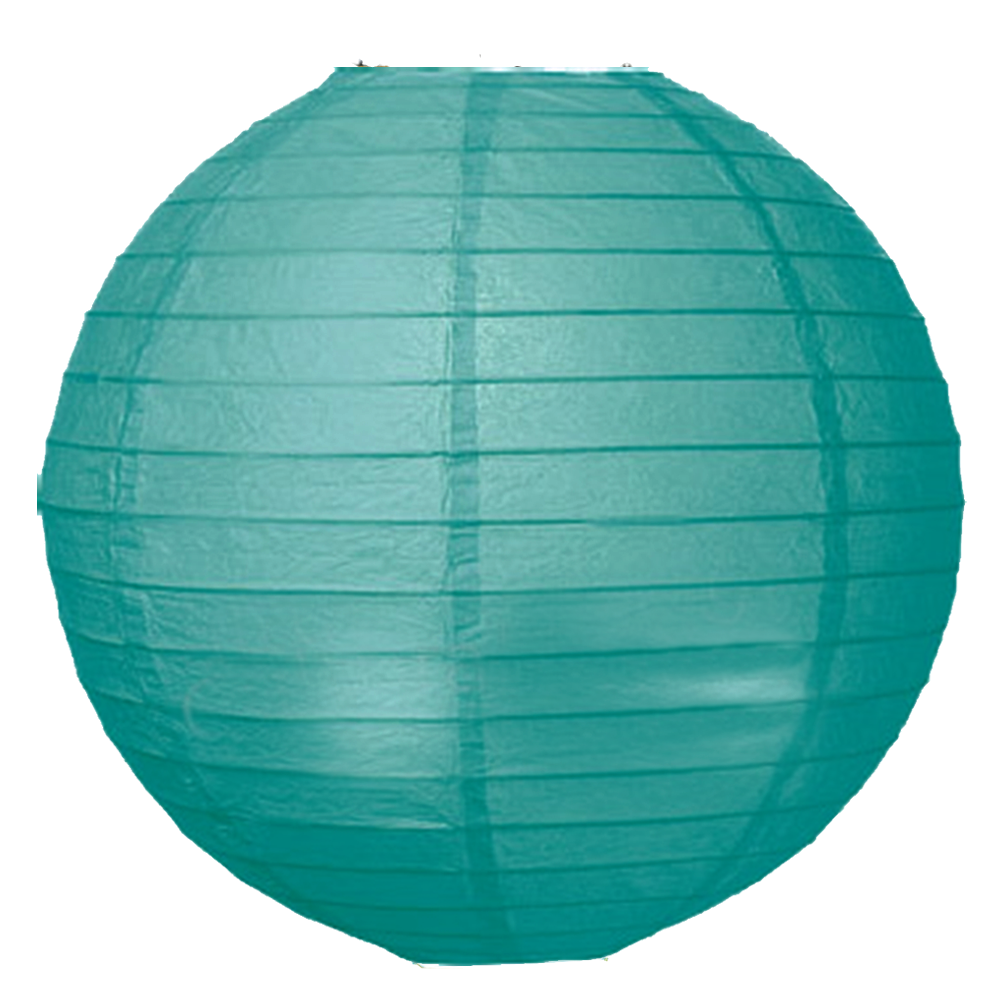 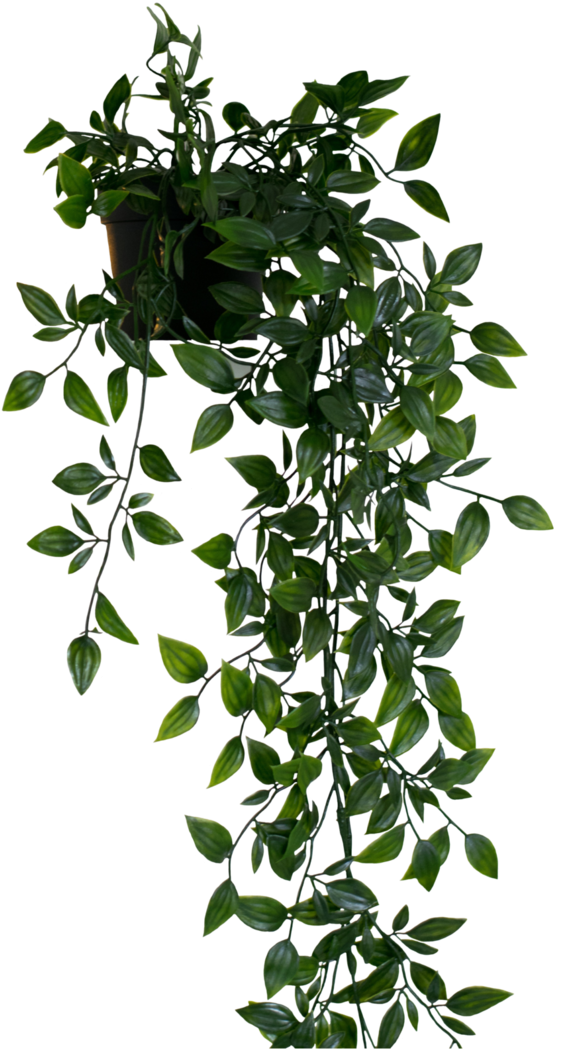 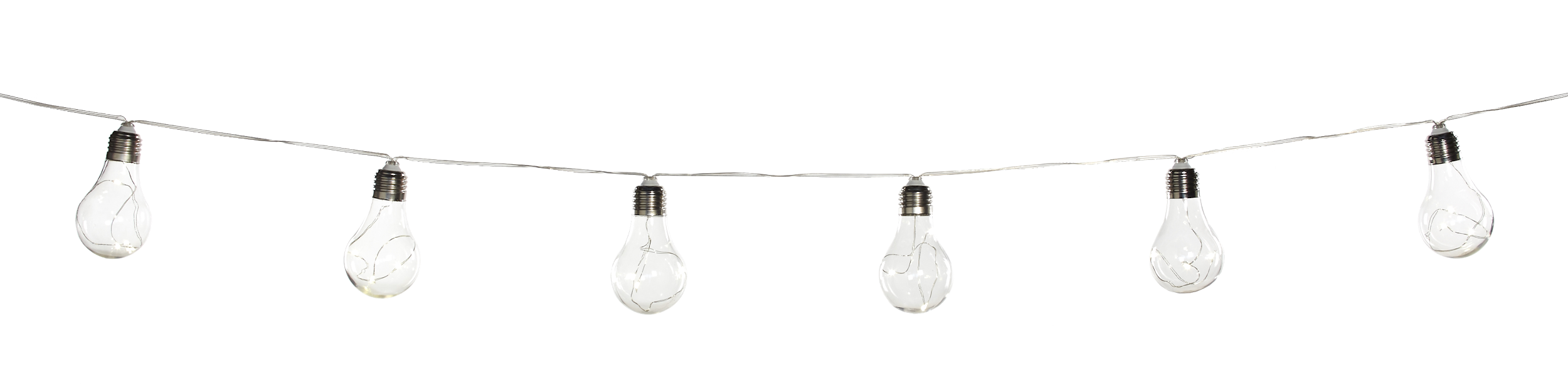 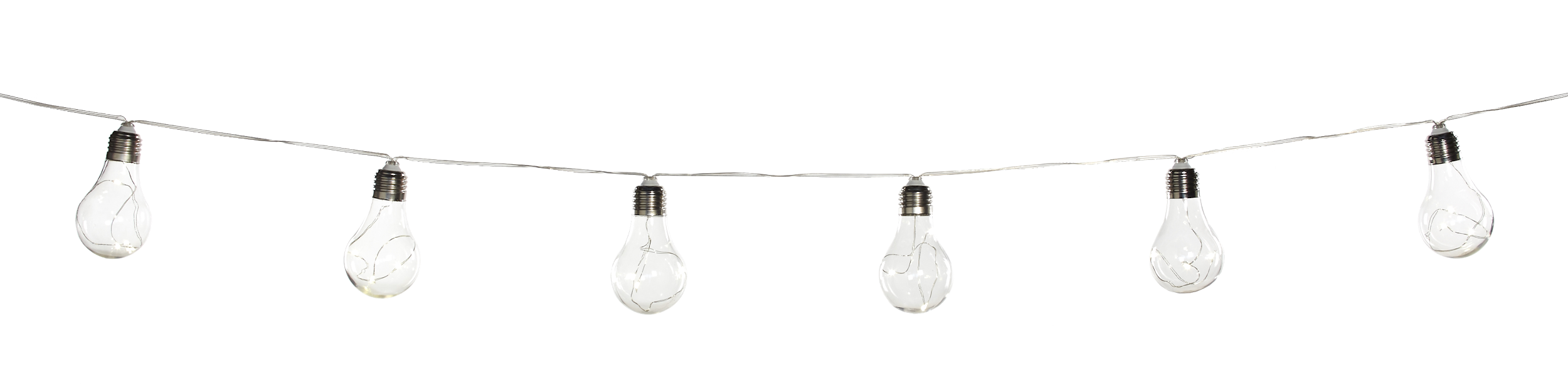 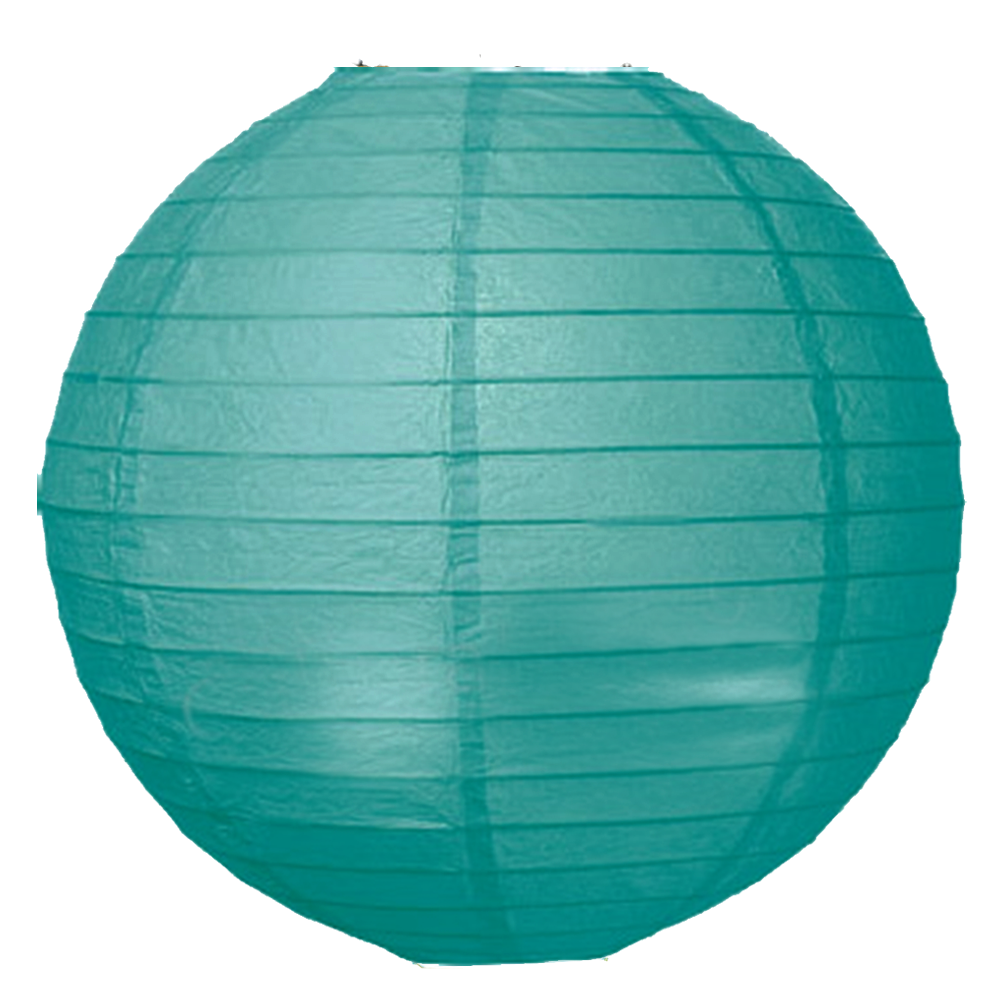 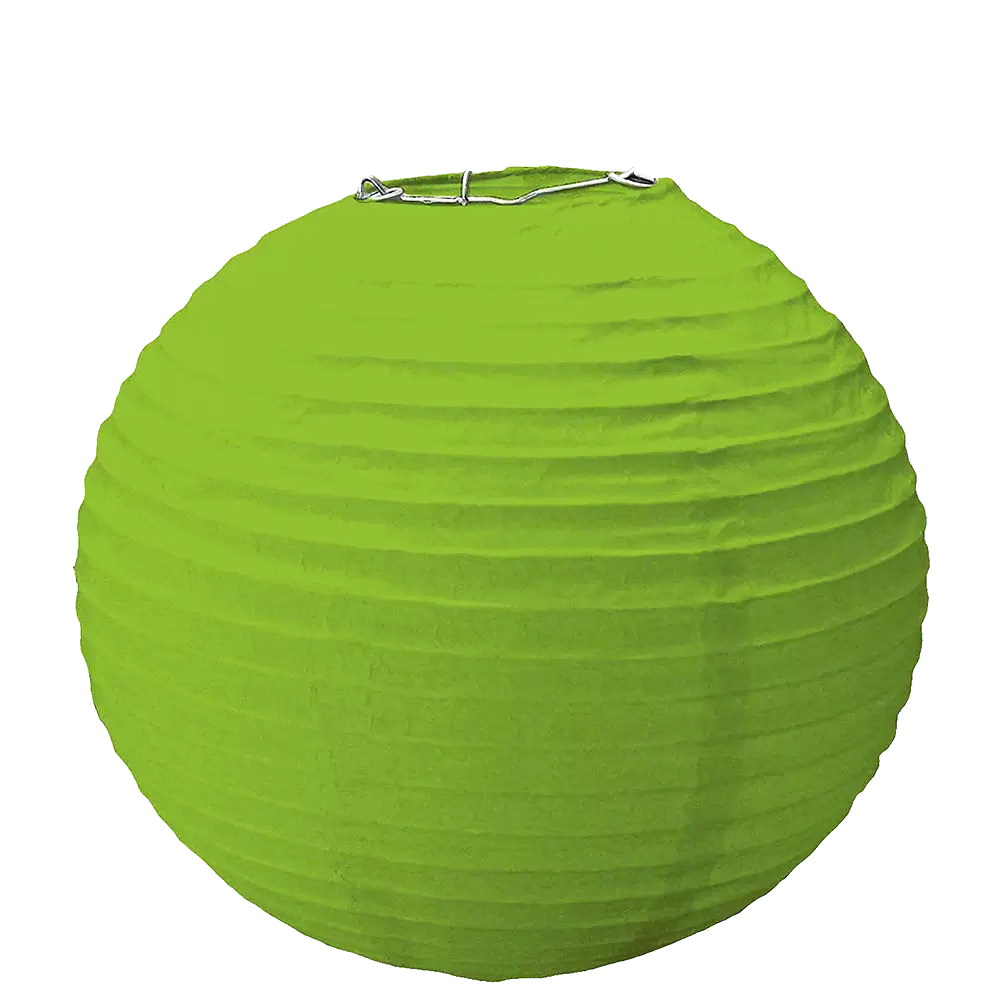 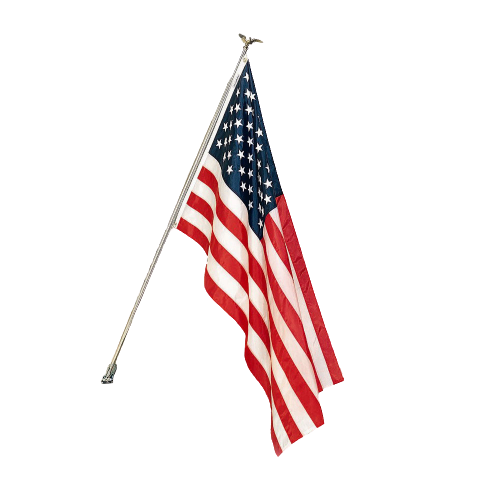 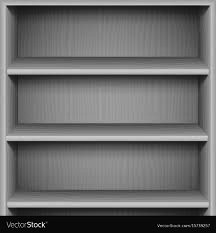 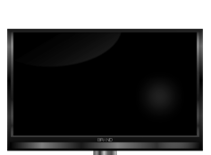 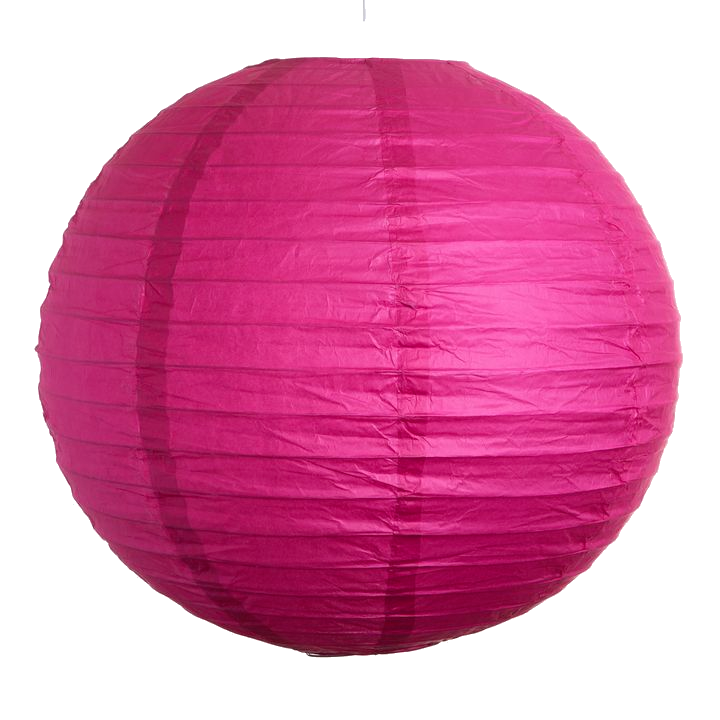 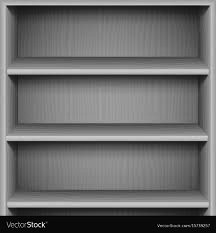 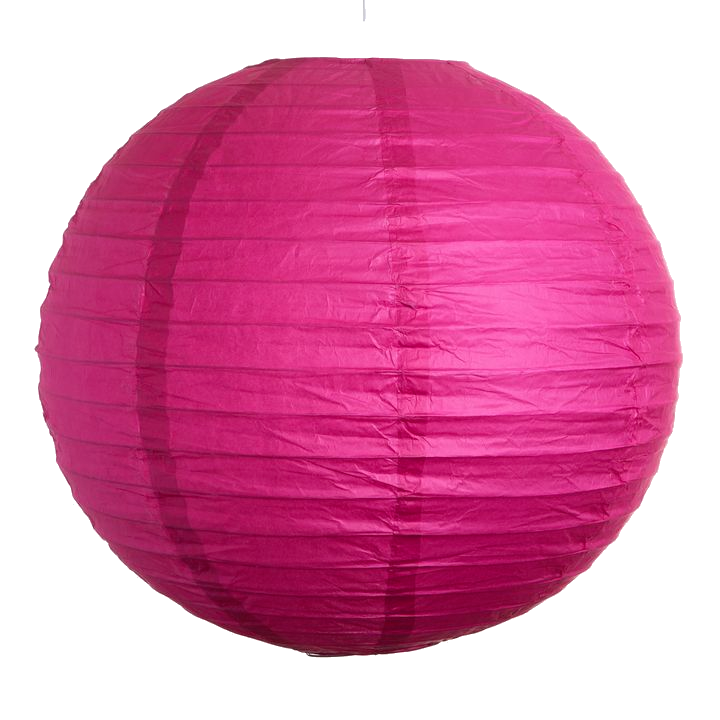 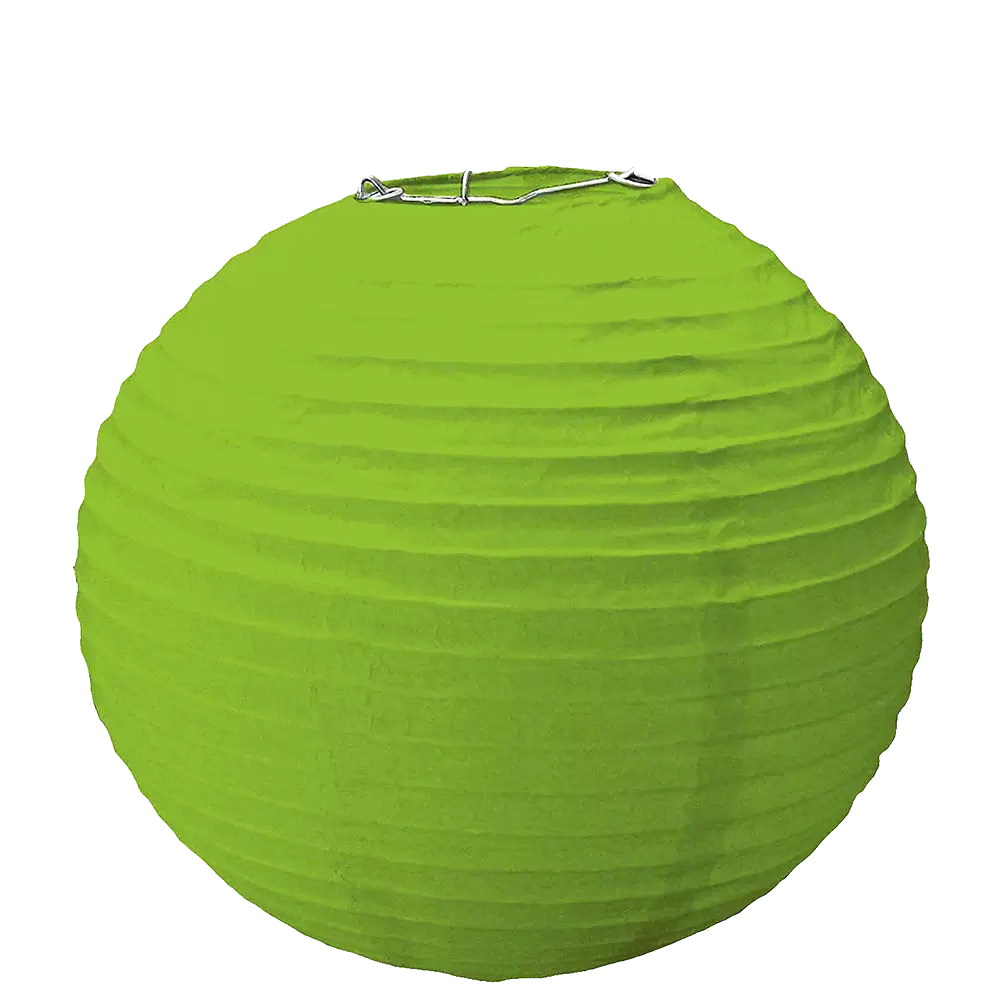 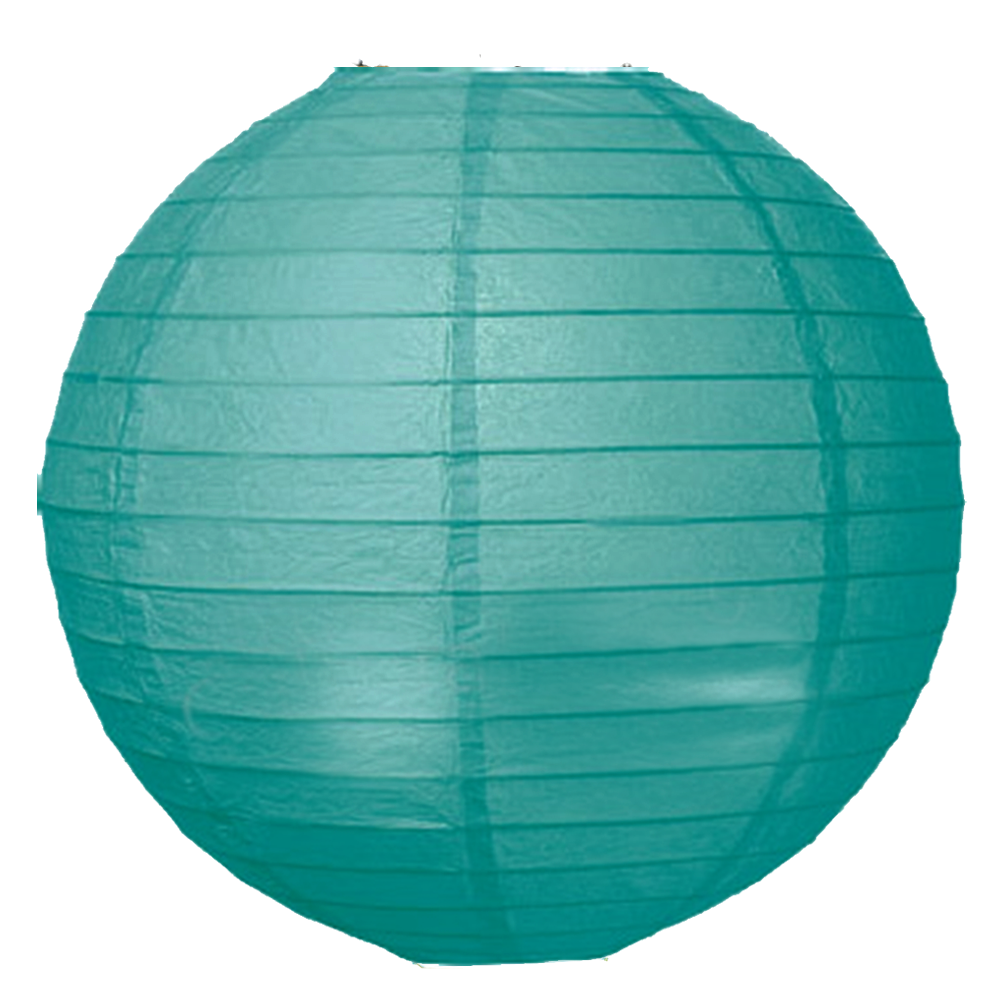 BODY SCAN
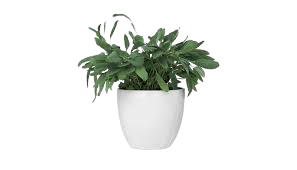 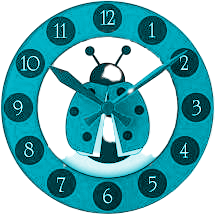 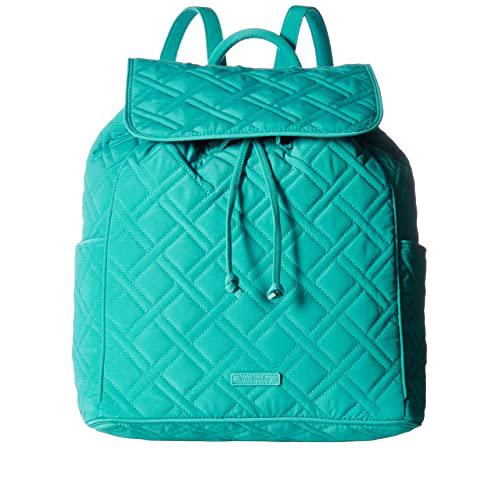 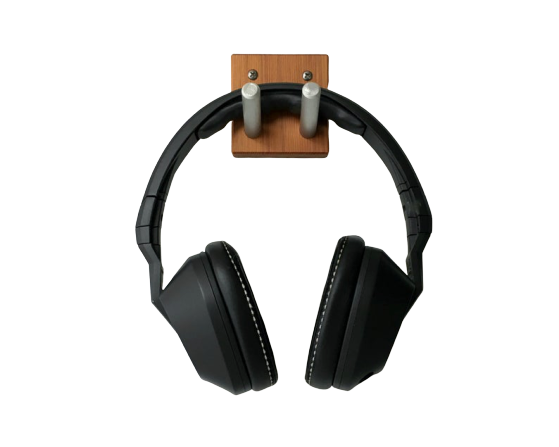 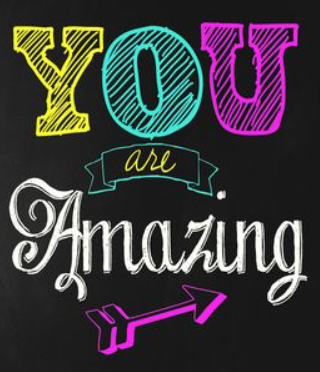 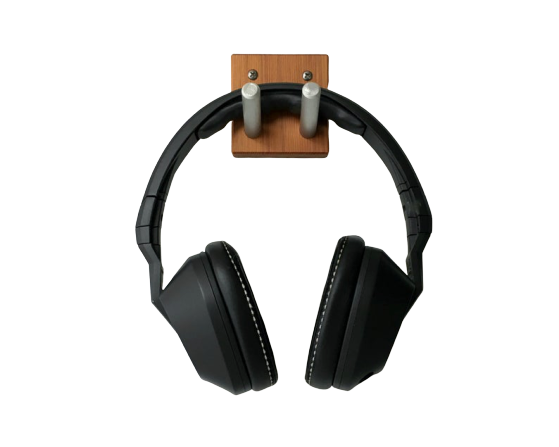 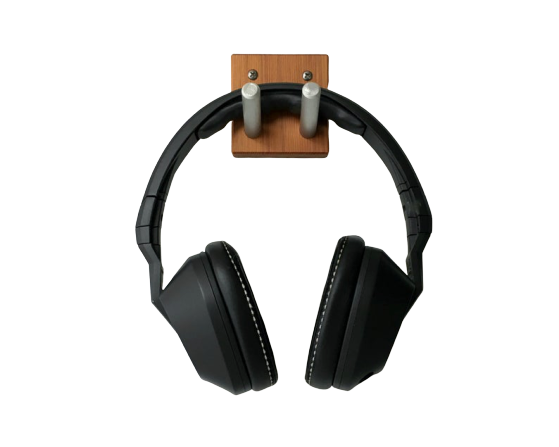 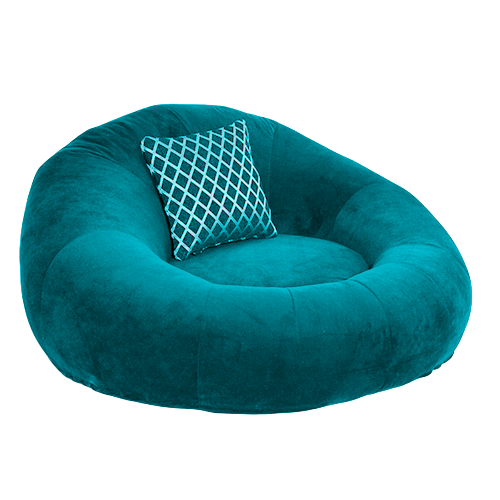 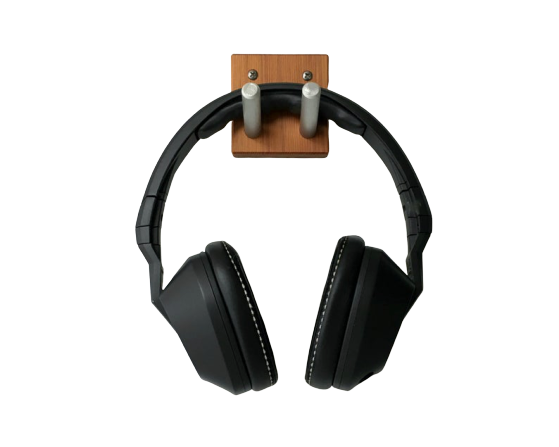 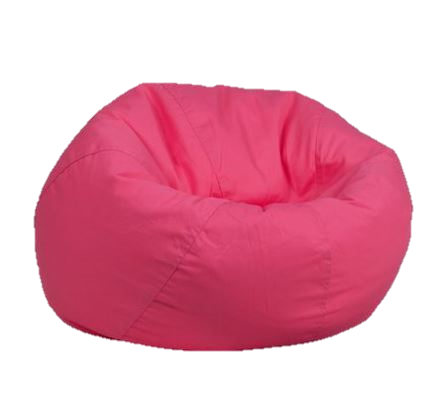 RELAXATION
MEDITATION
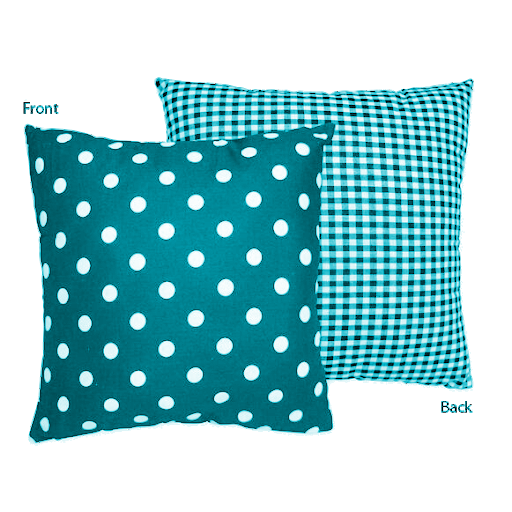 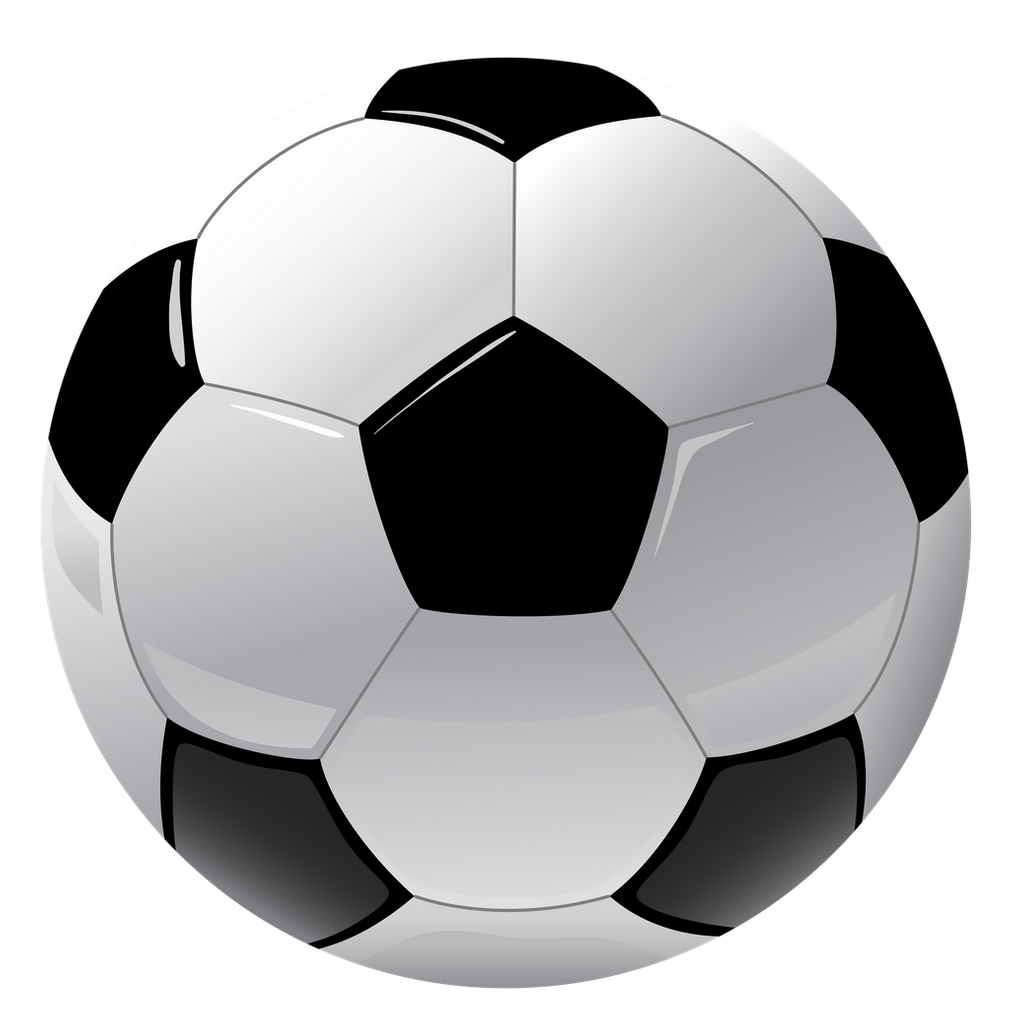 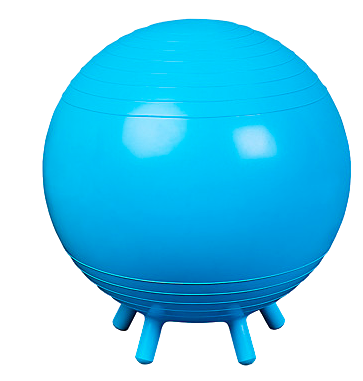 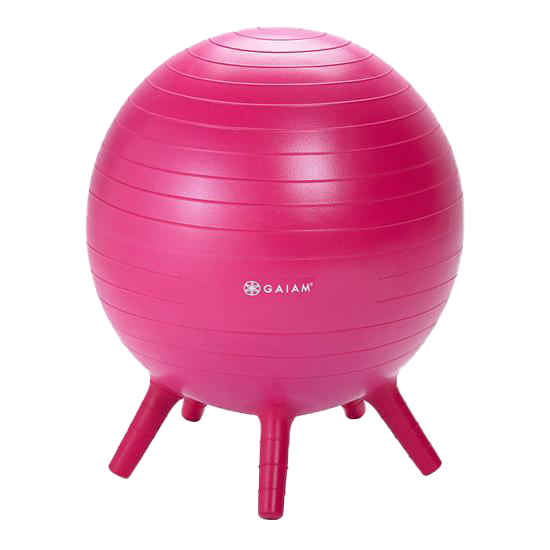 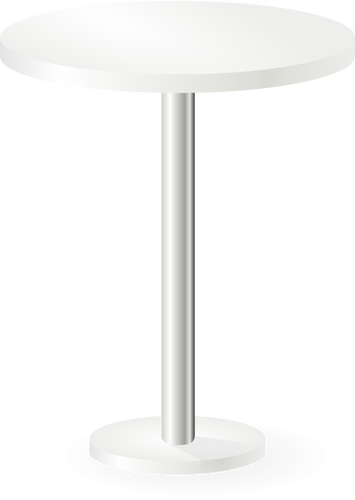 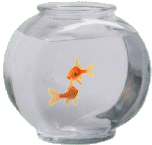 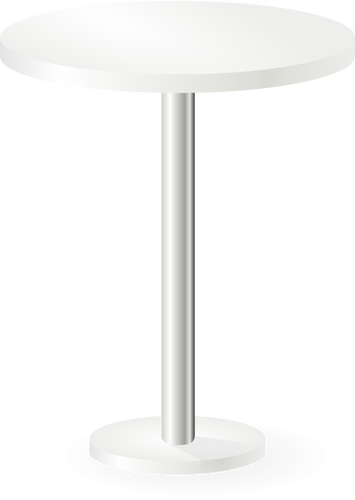 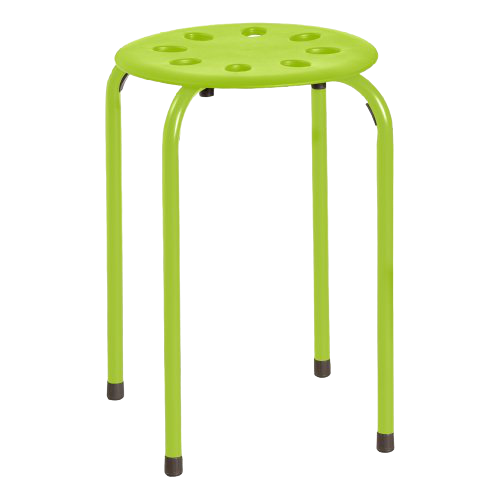 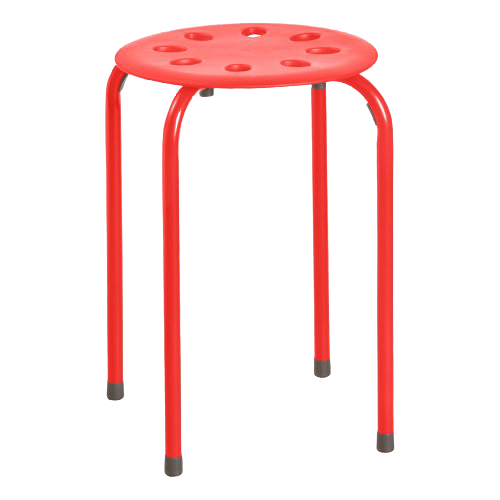 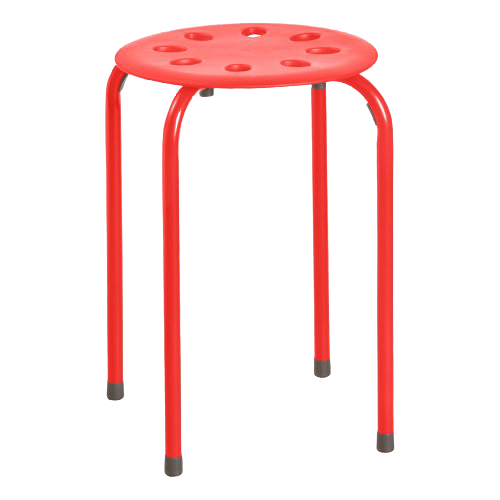 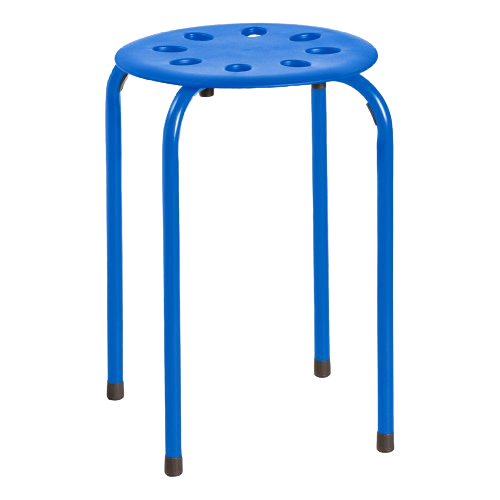 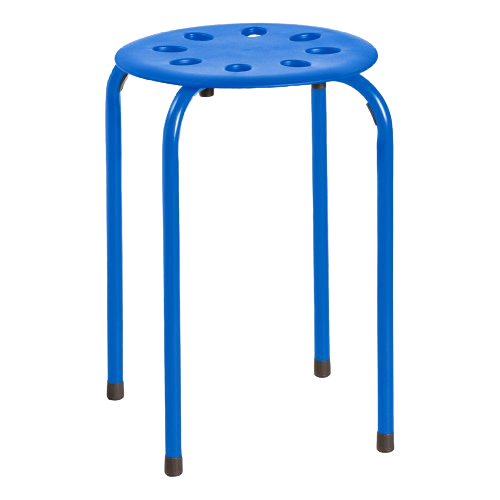 DEEP BREATHING
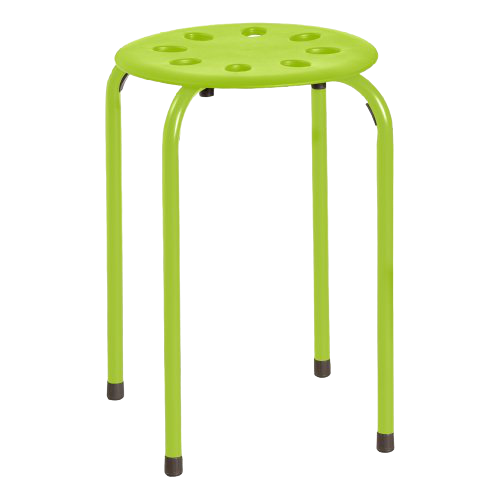 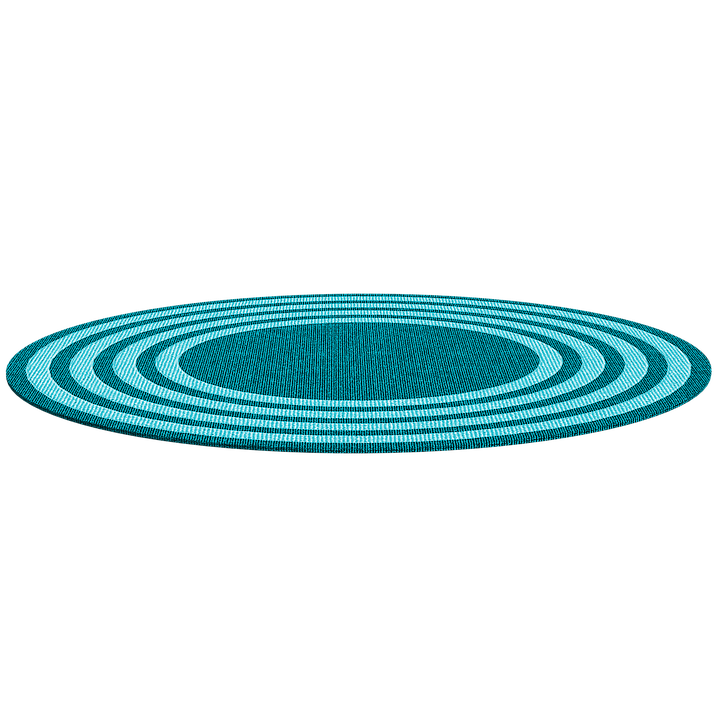 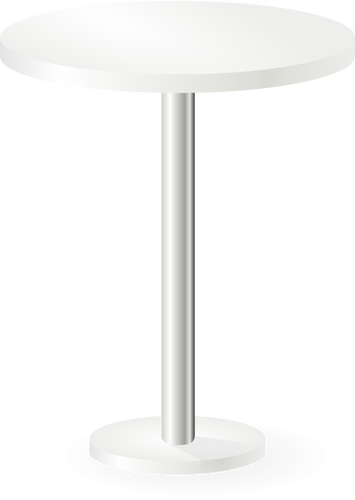 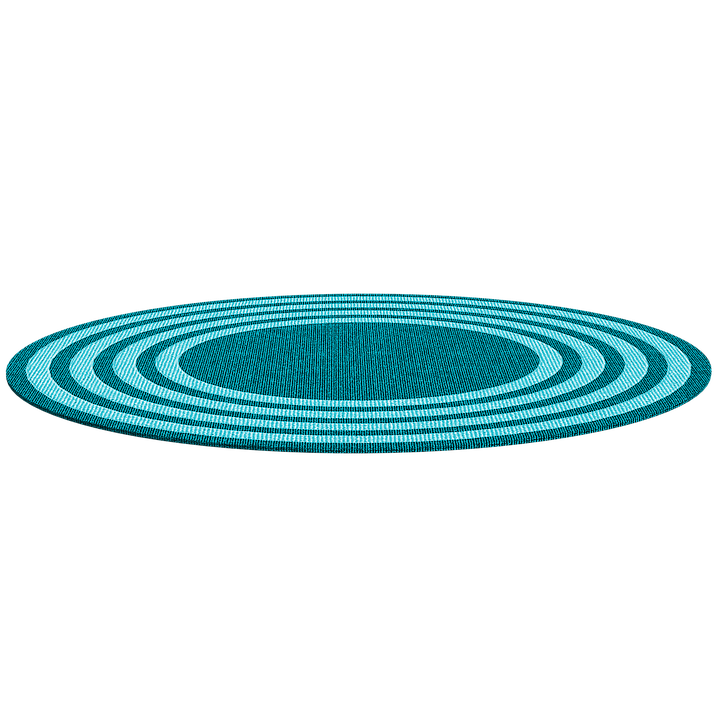 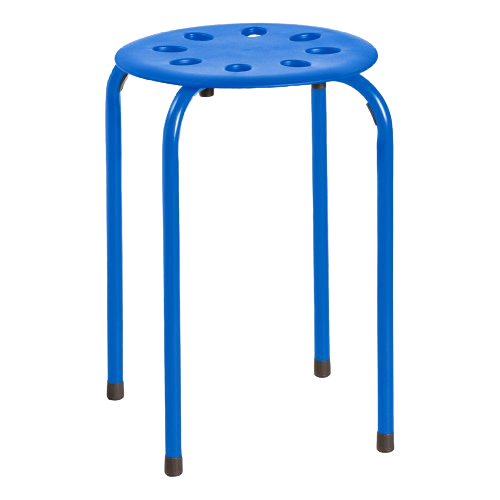 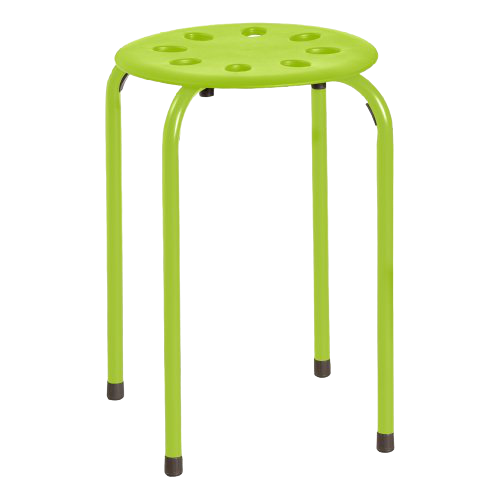 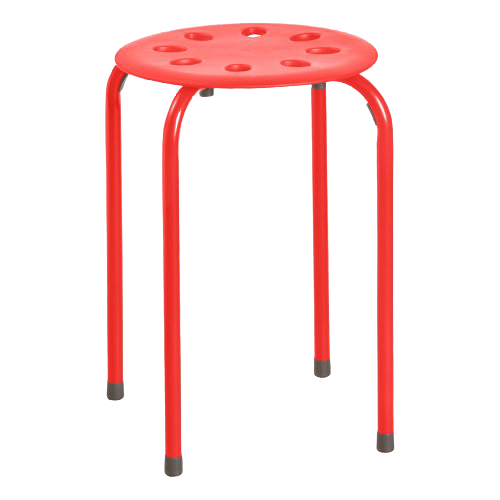 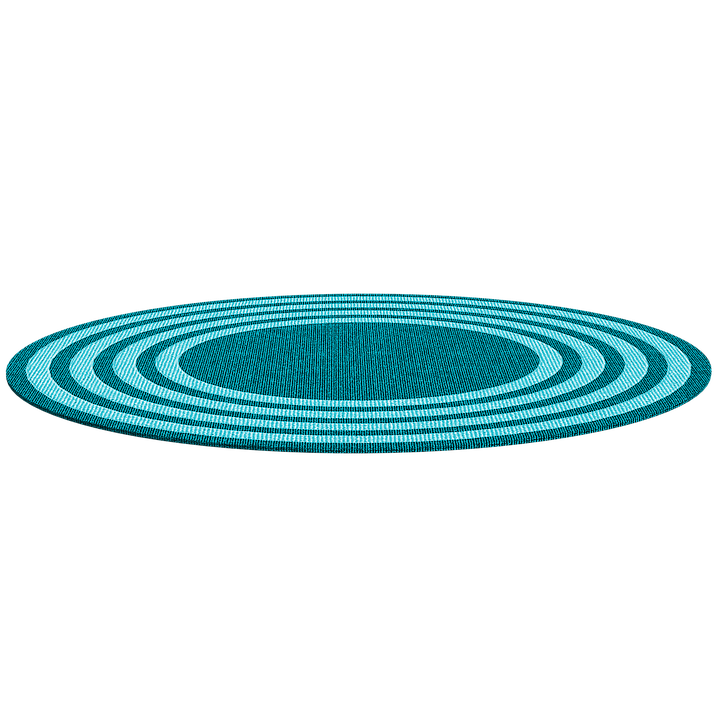